Probability
What chance have we of getting no homework from Mr. Barry tonight???
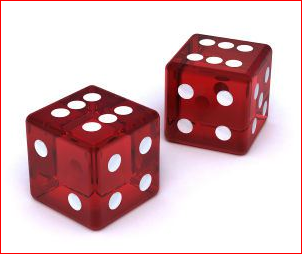 Chance and Probability
When we flip a coin and if we pick Heads, what chance have we of being right?

Well, there are 2 sides to a coin and only one of the sides is a Head.

Does this mean that we have 1 chance in 2?

Is there any other way of describing this?
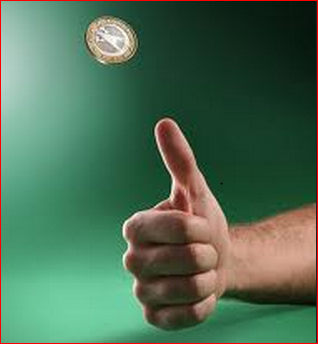 1 Chance in 2
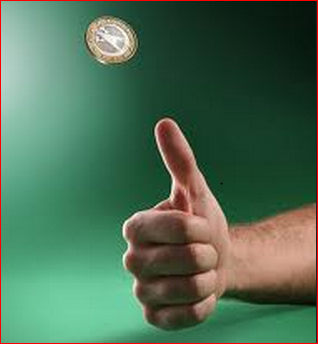 Impossible
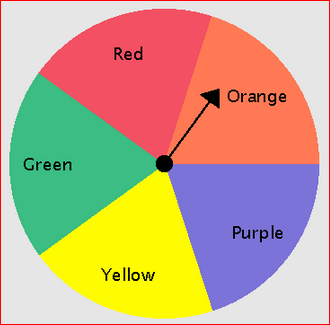 What chance have we of getting Blue on the spinner?
What chance have we of picking an ODD number on the spinner?
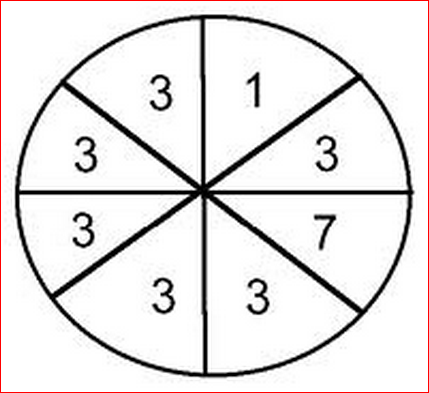 Certain
Are there any examples of things that are certain?
Probability Scale
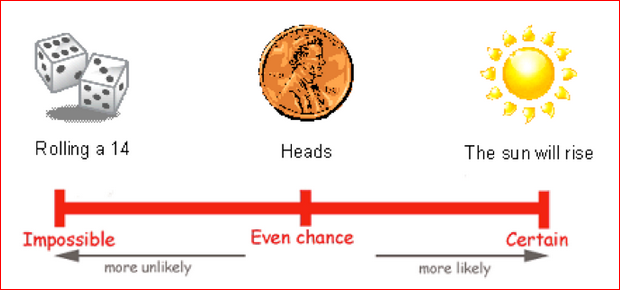 Probability Scale
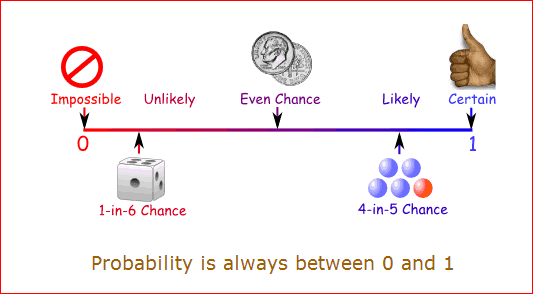